UBND QUẬN LONG BIÊNTRƯỜNG MẦM NON ÁNH SAO
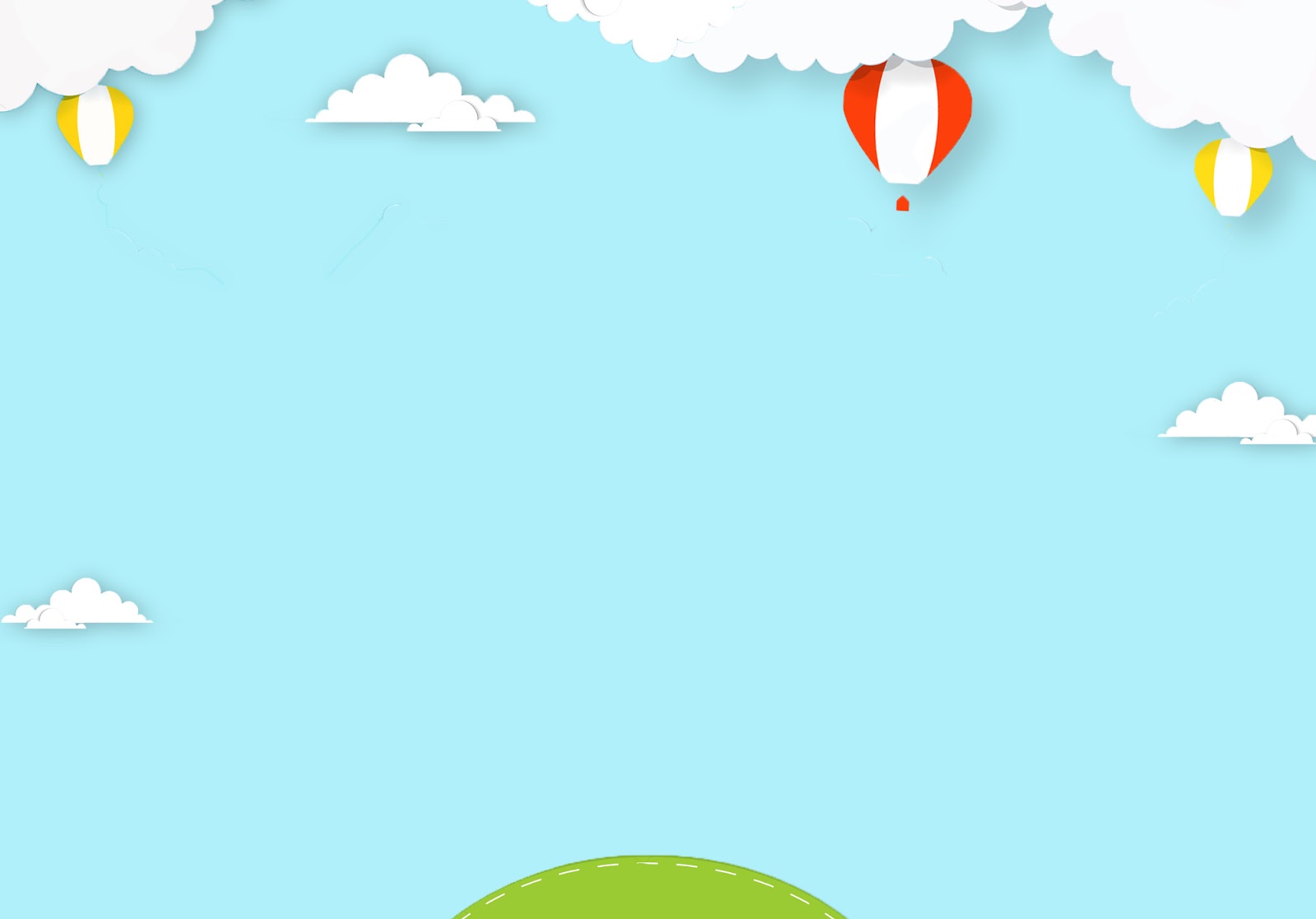 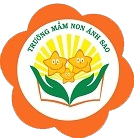 LĨNH VỰC PHÁT TRIỂN NGÔN NGỮ
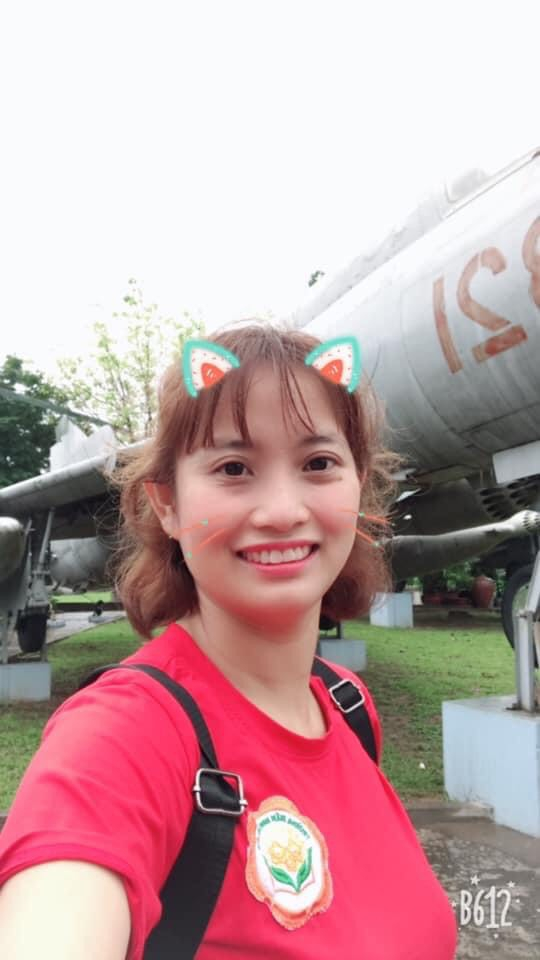 Đề tài:  Thơ: “Bóng mây’’ ( Thanh Hào)
Lứa tuổi: 24-36 tháng
Giáo viên: Nguyễn Thị Hòa
Năm 2024
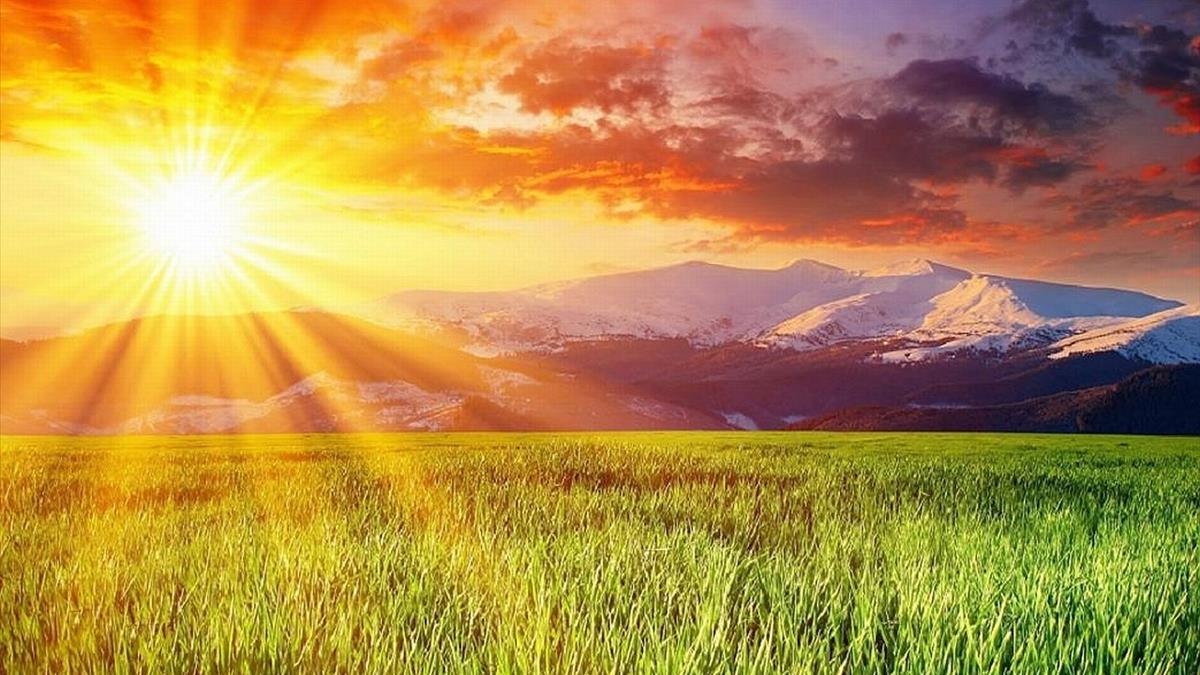 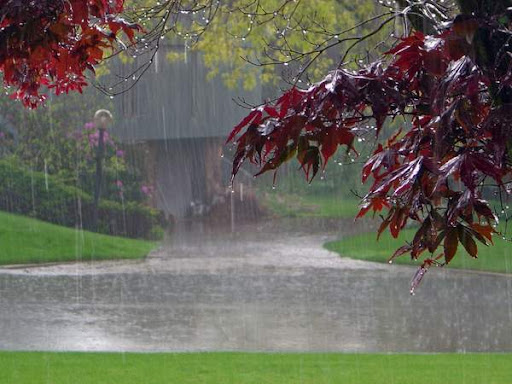 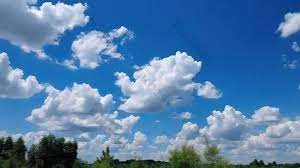 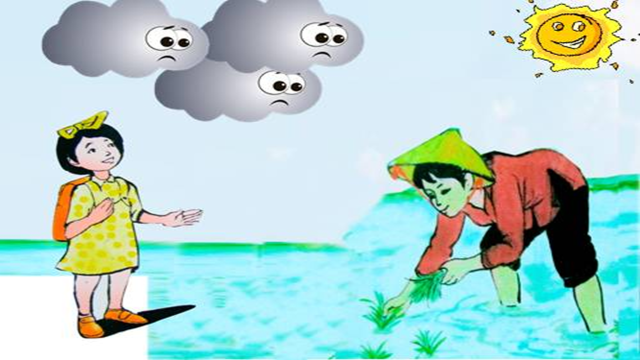 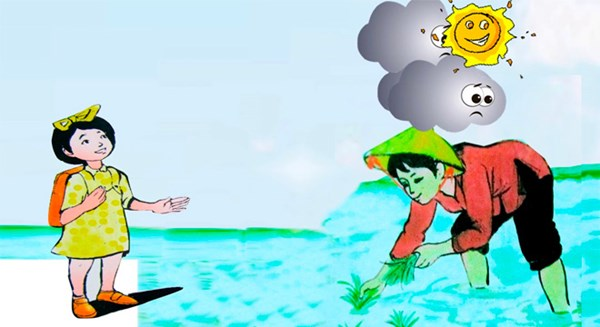 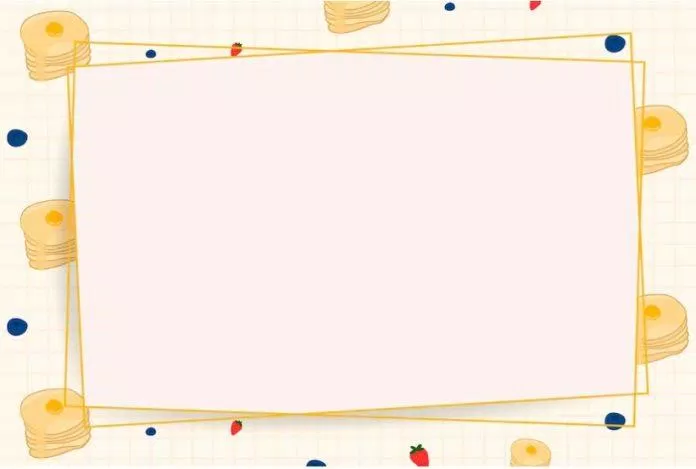 TỔ CHỨC CHO TRẺ ĐỌC THƠ